النباتات البذرية
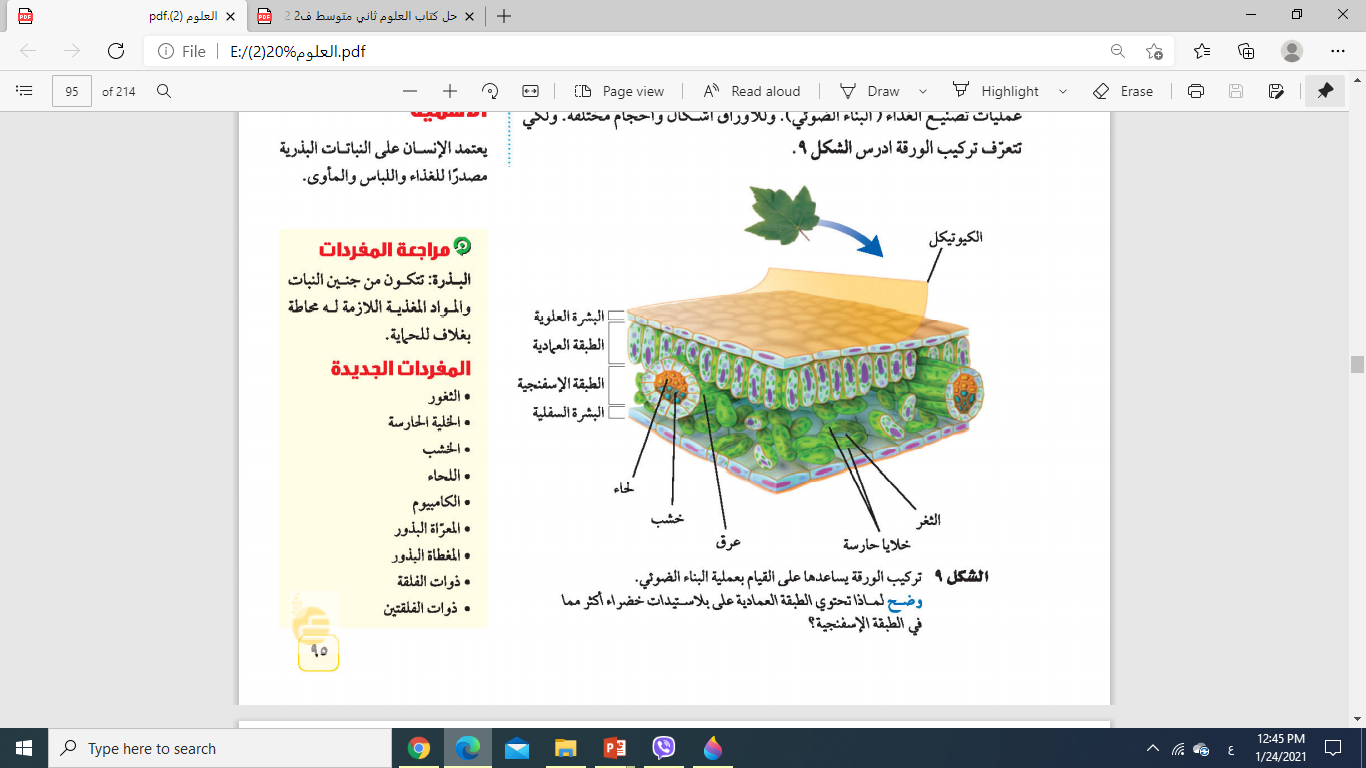 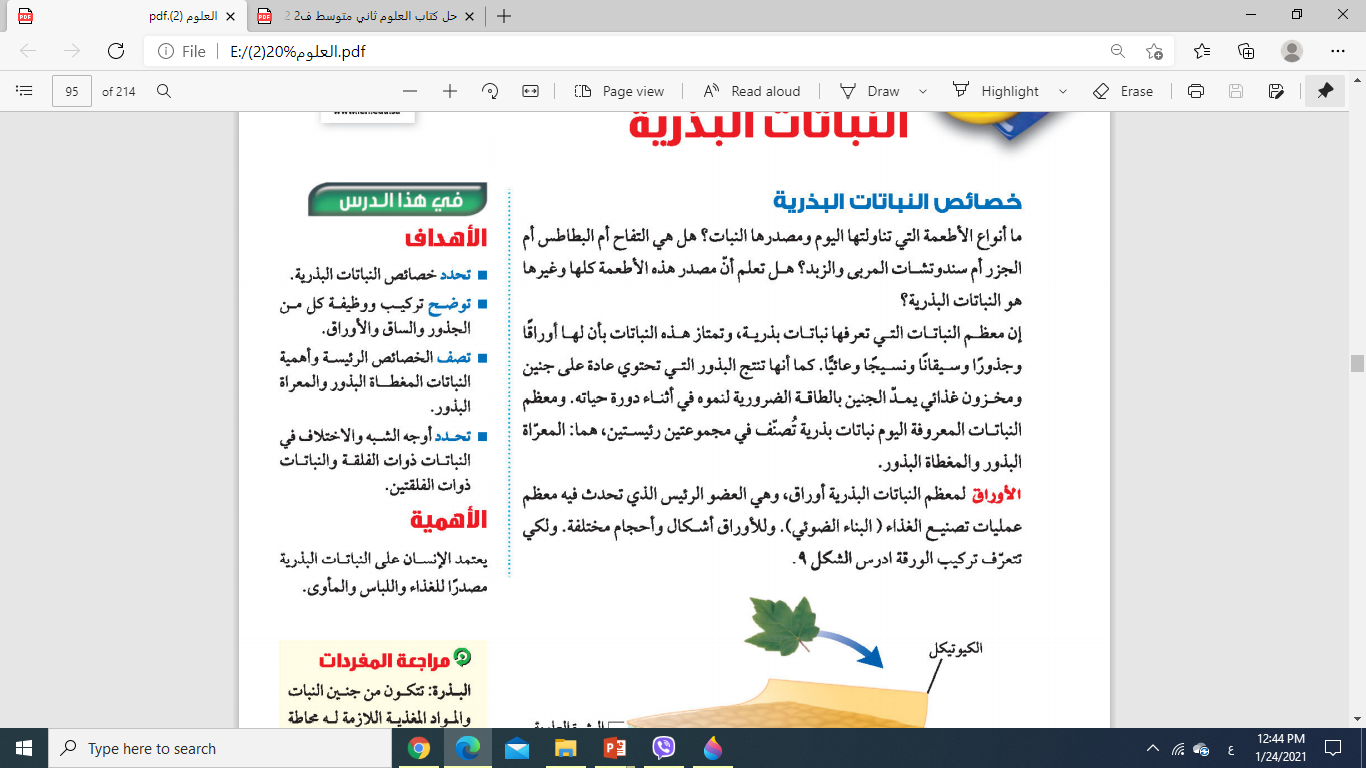 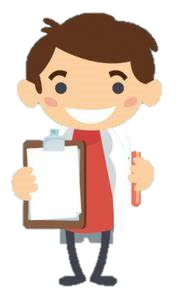 خصائص النباتات البذرية
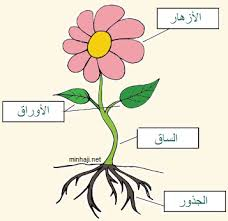 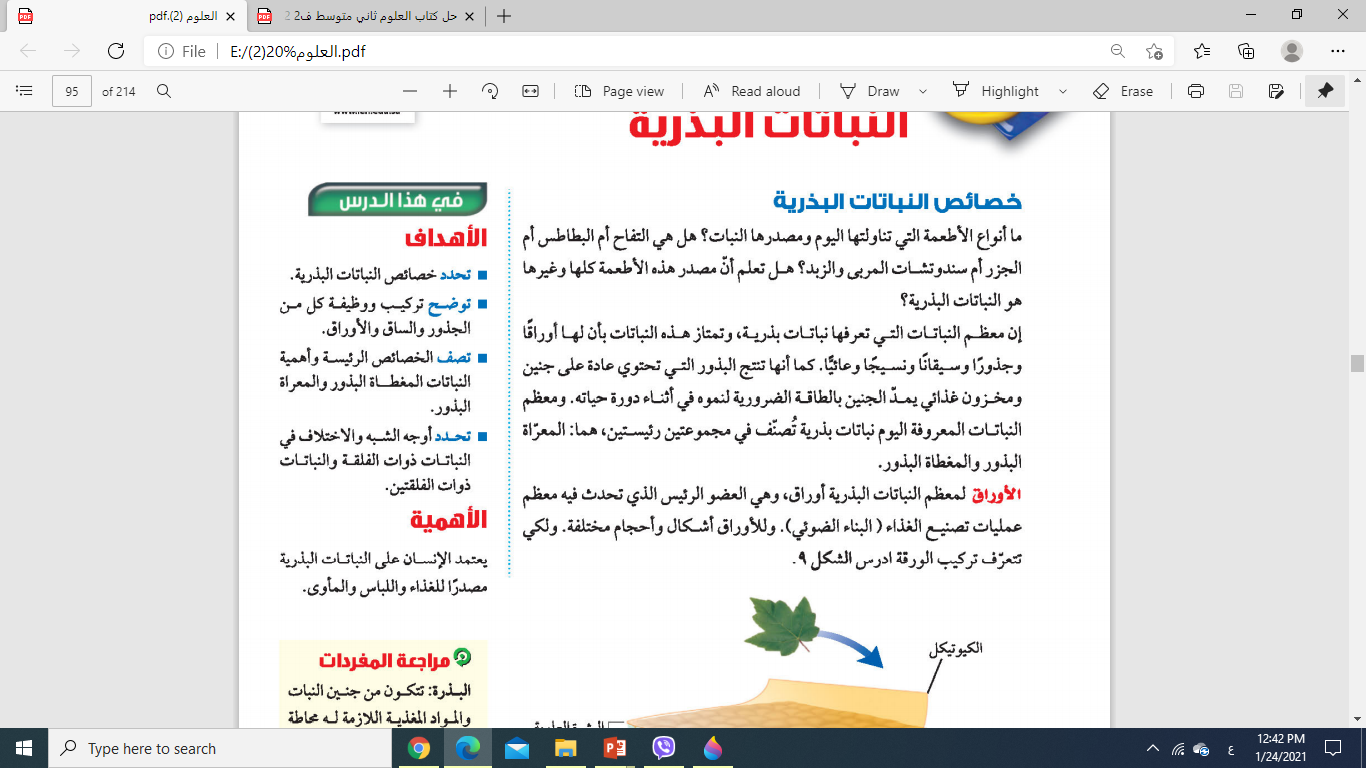 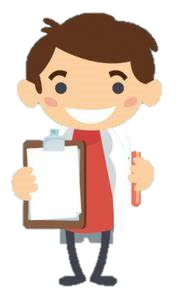 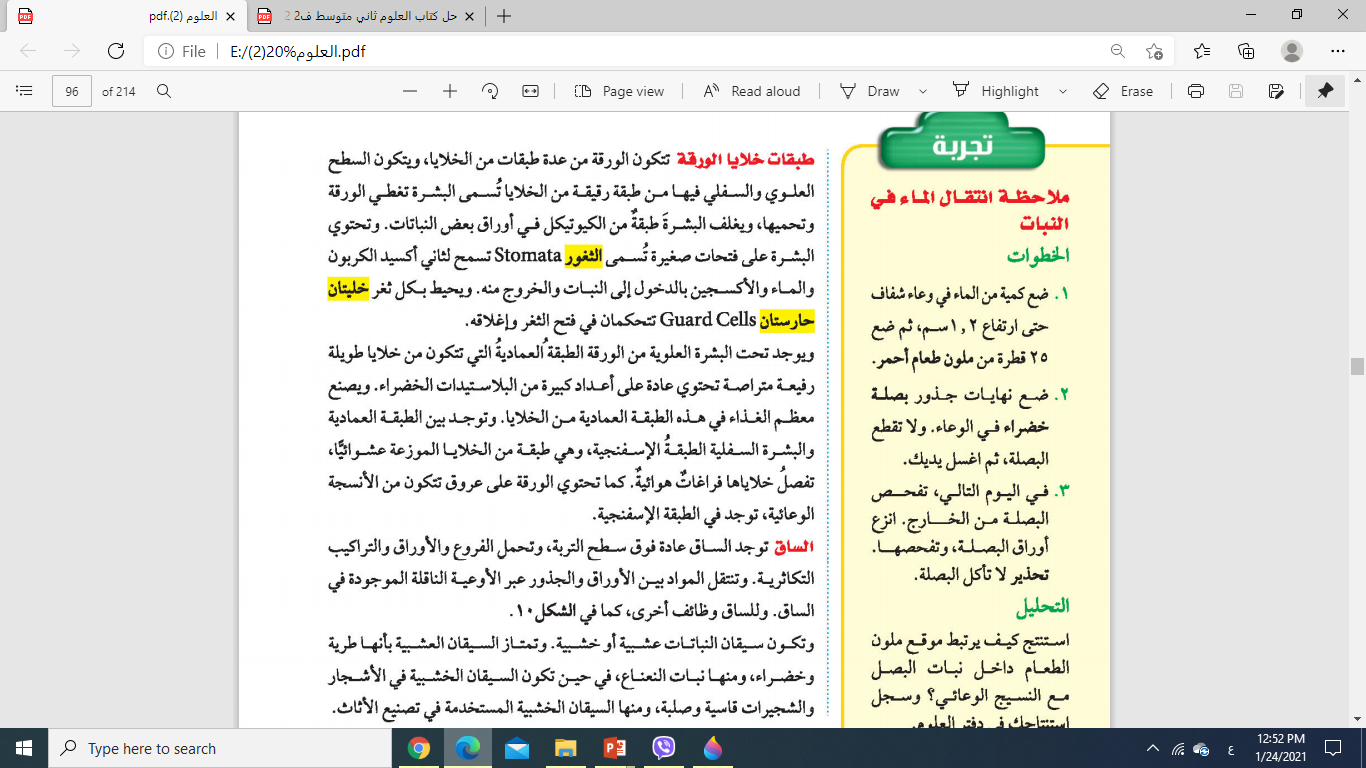 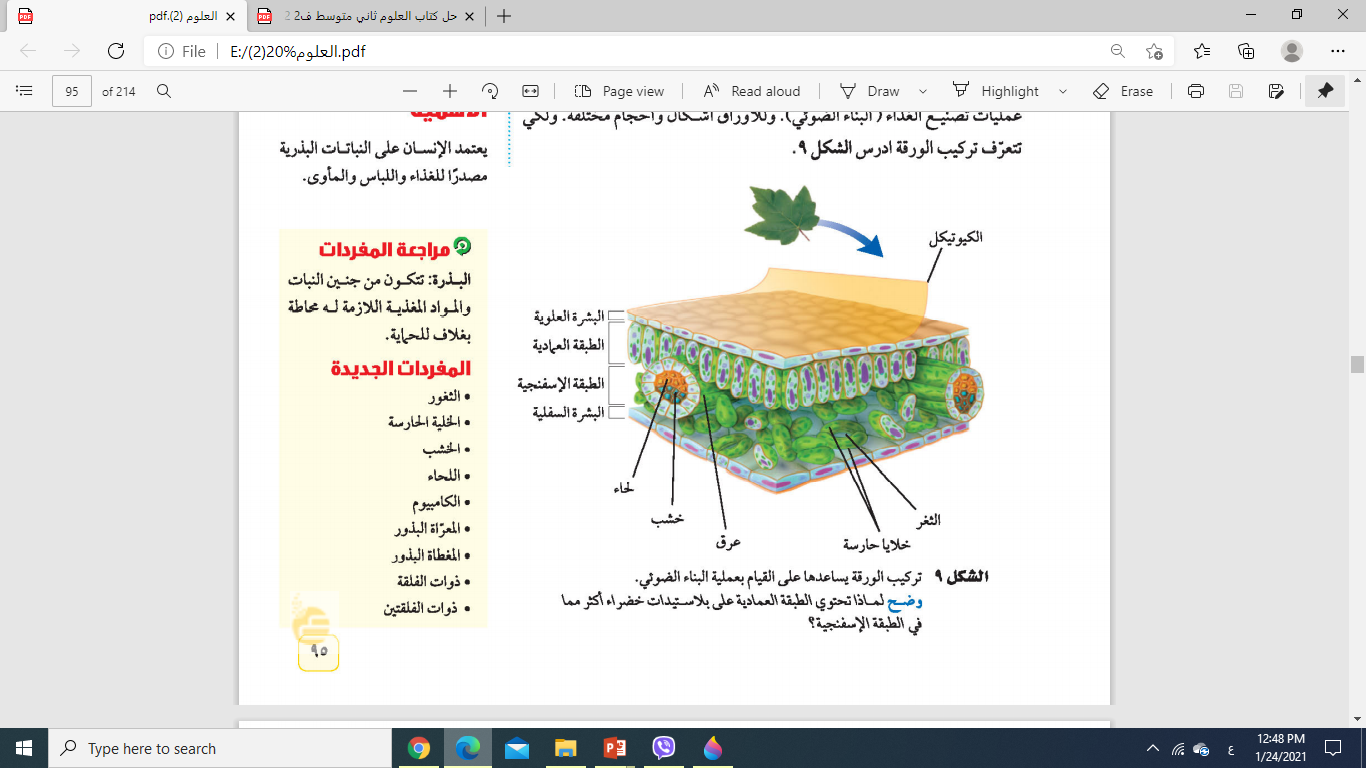 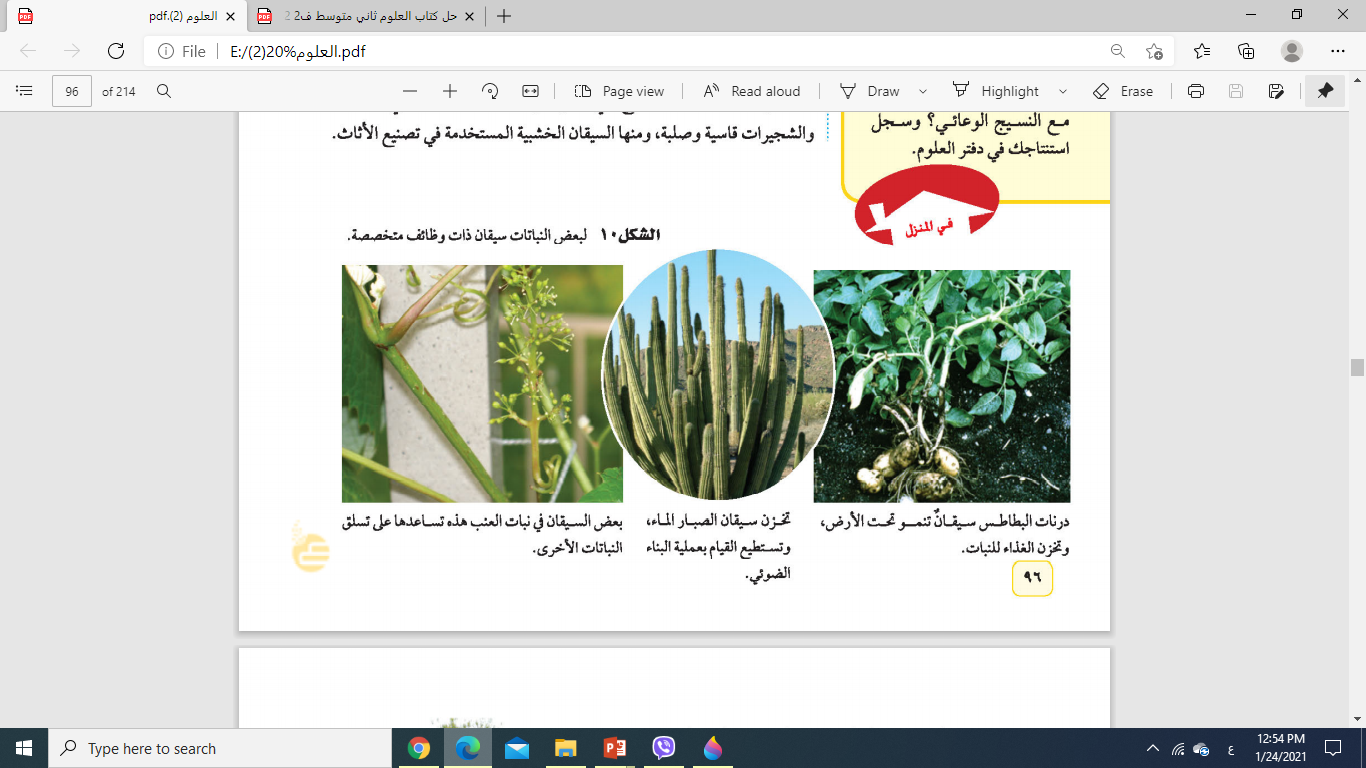 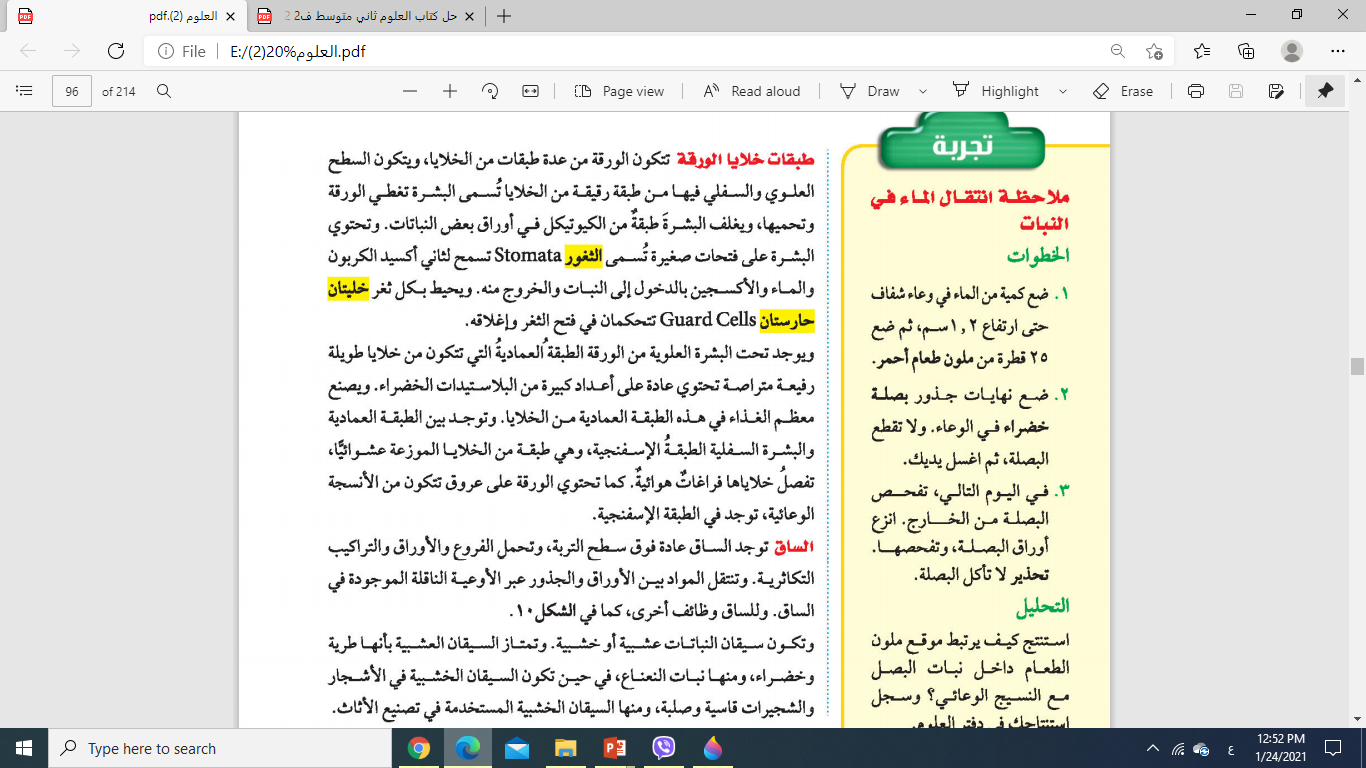 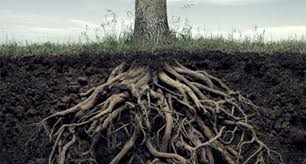 الجذور
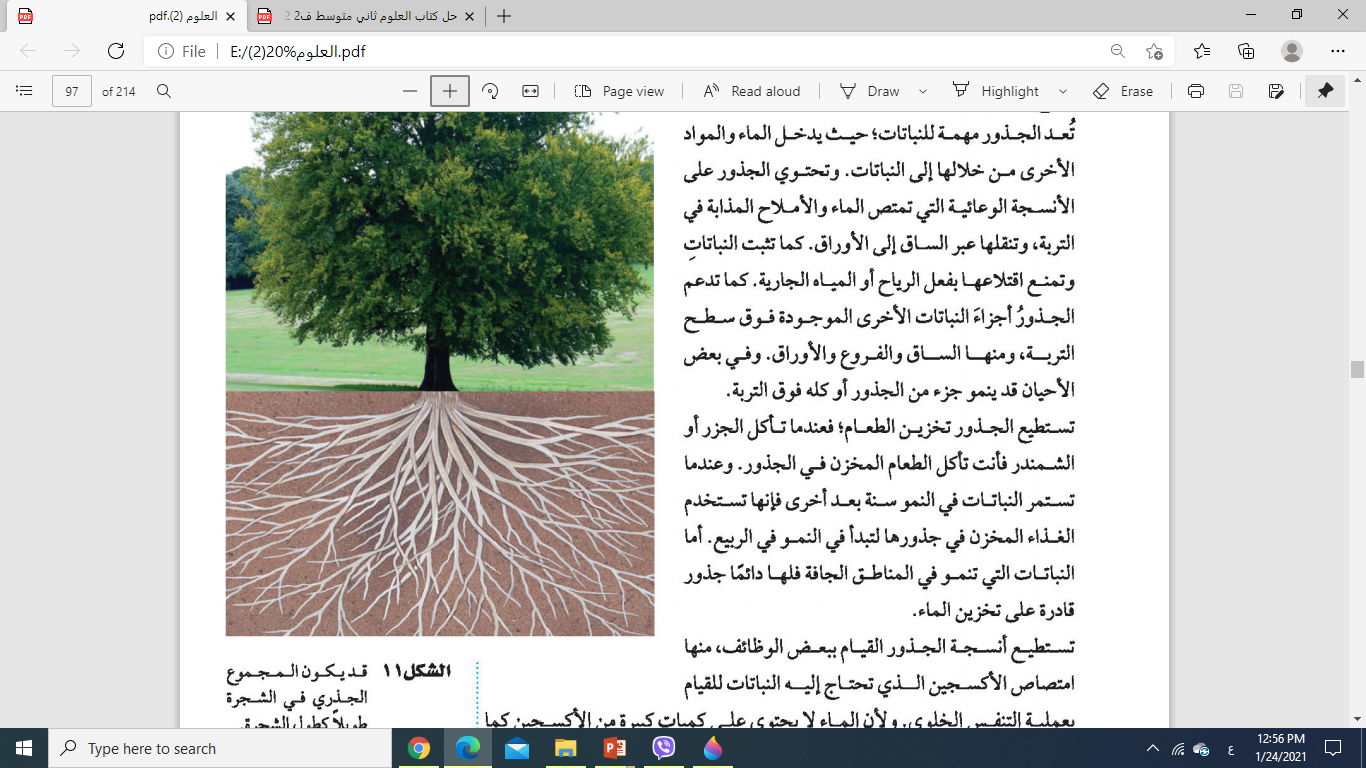 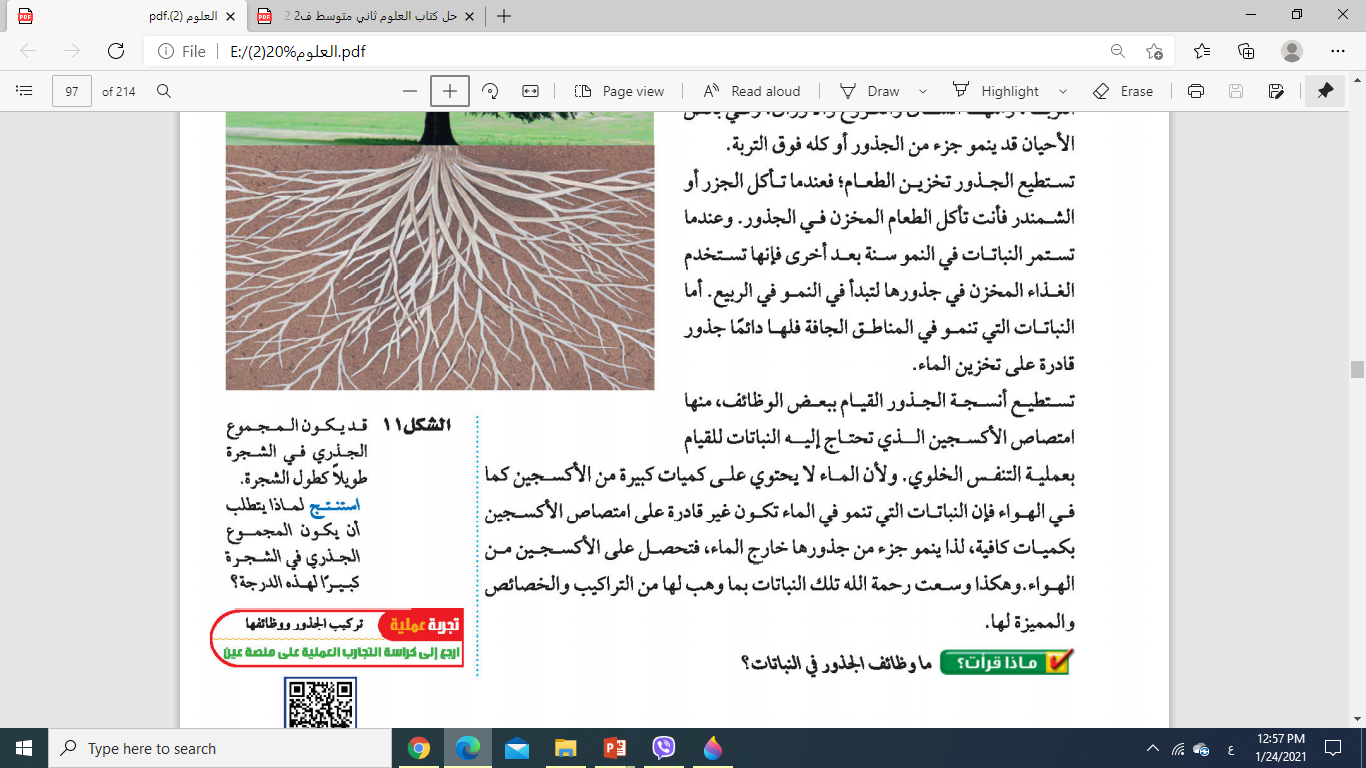 تجدنا  في جوجل
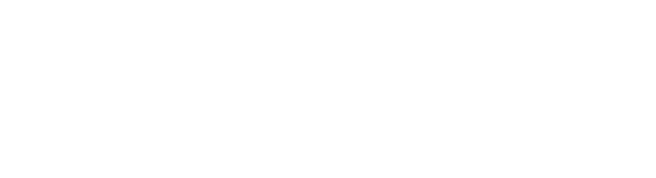 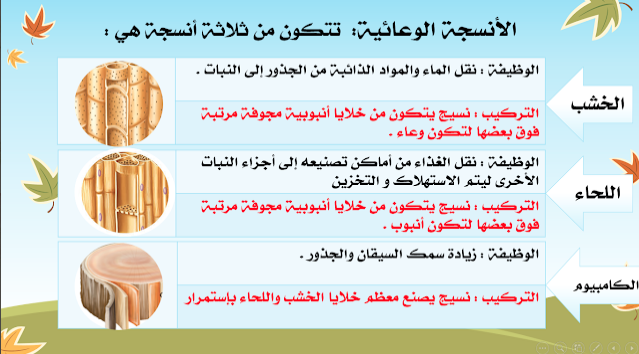 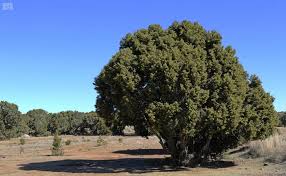 نباتات معراة البذور (لازهرية)
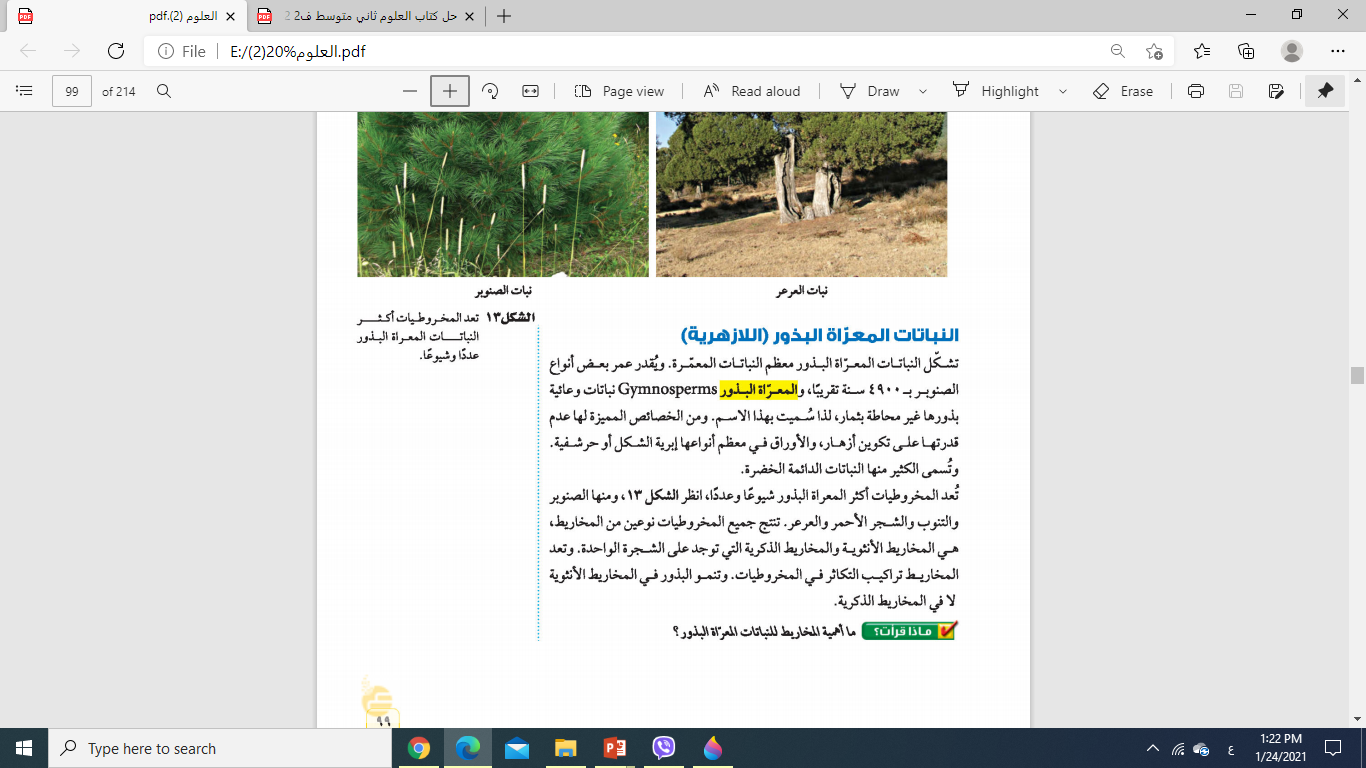 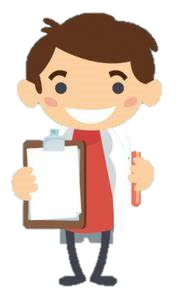 نباتات مغطاة البذور (زهرية)
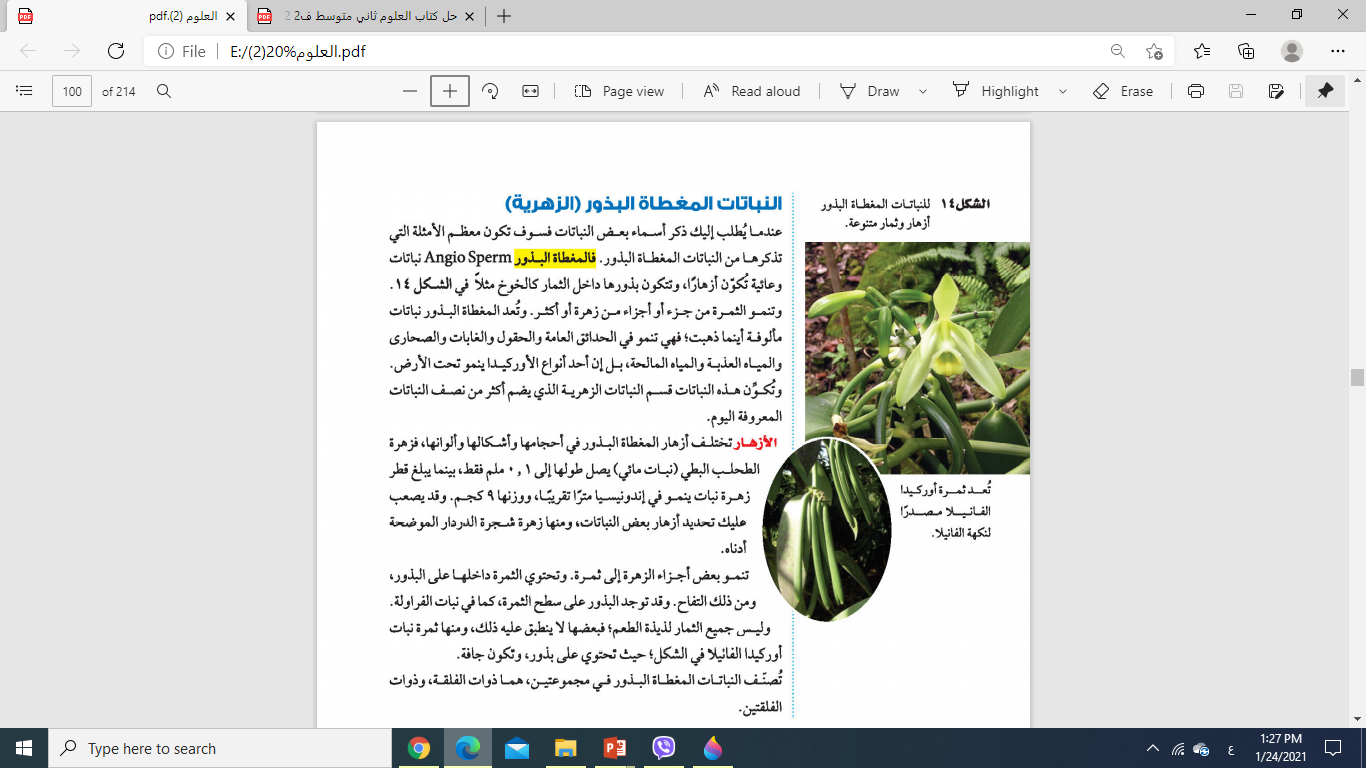 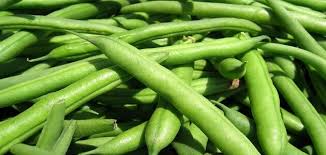 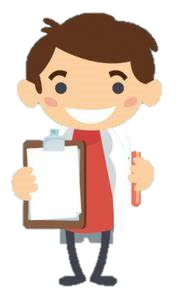 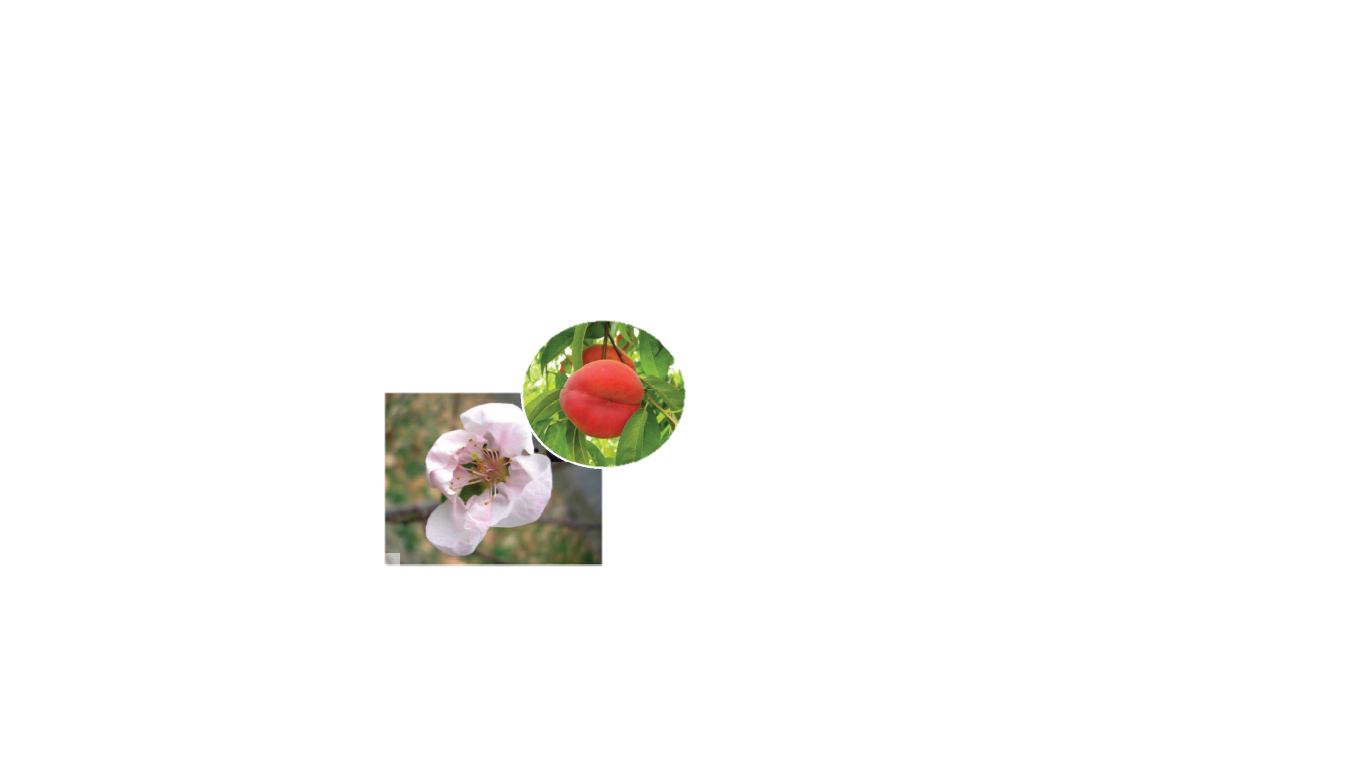 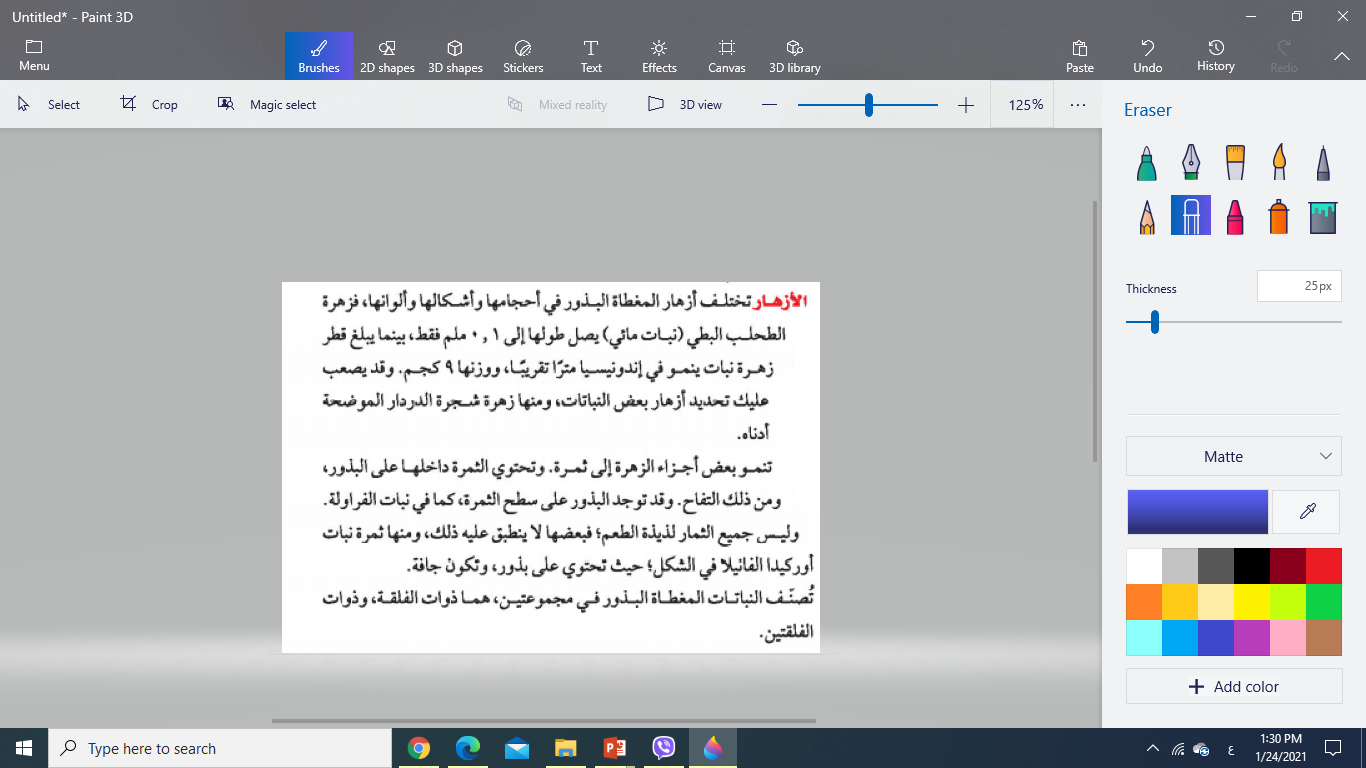 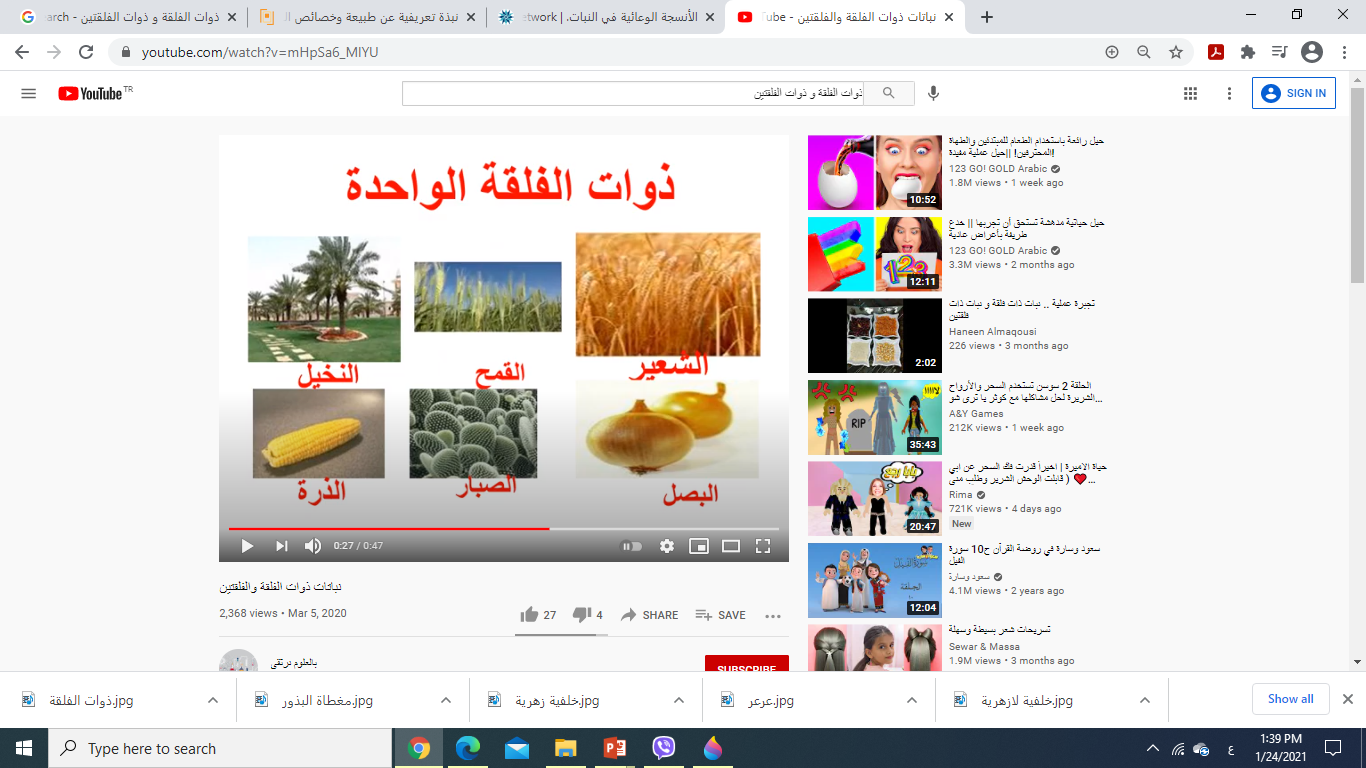 ذوات الفلقة و ذوات الفلقتين
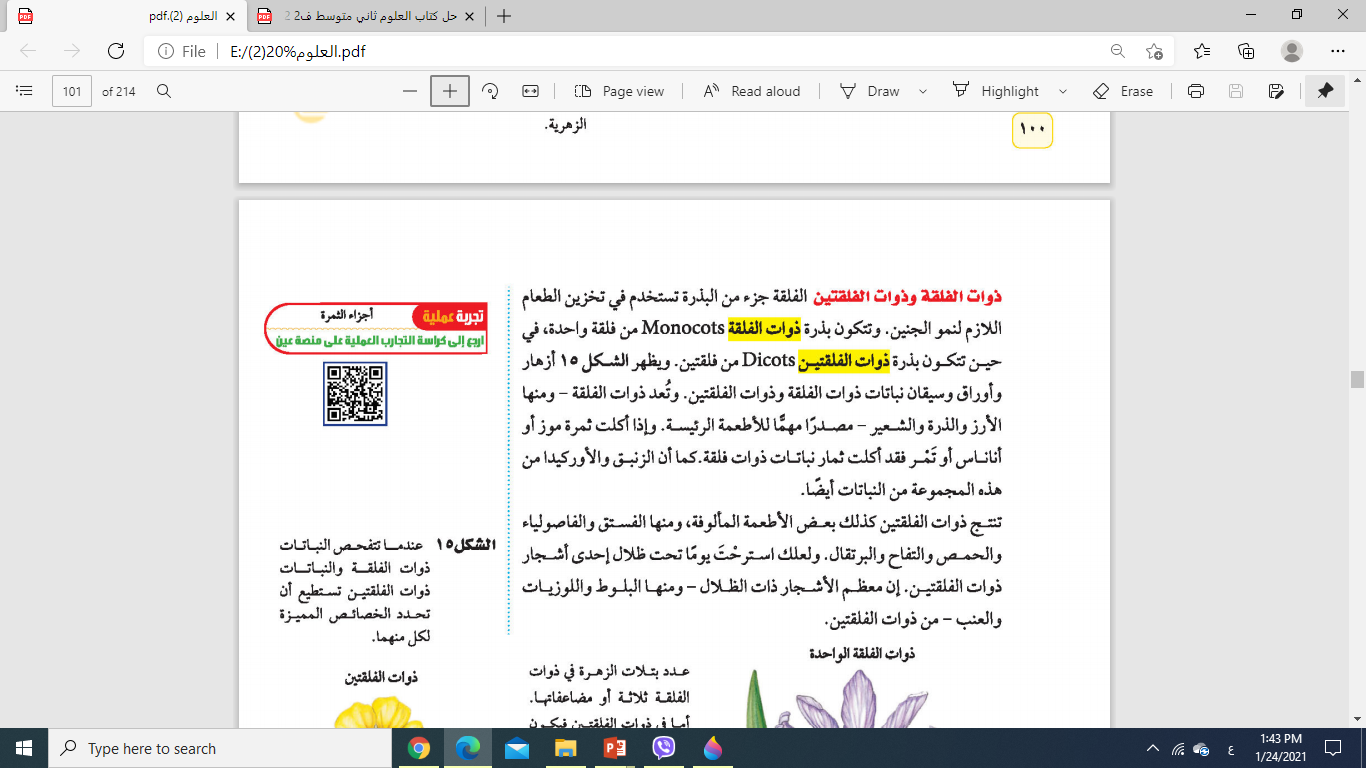 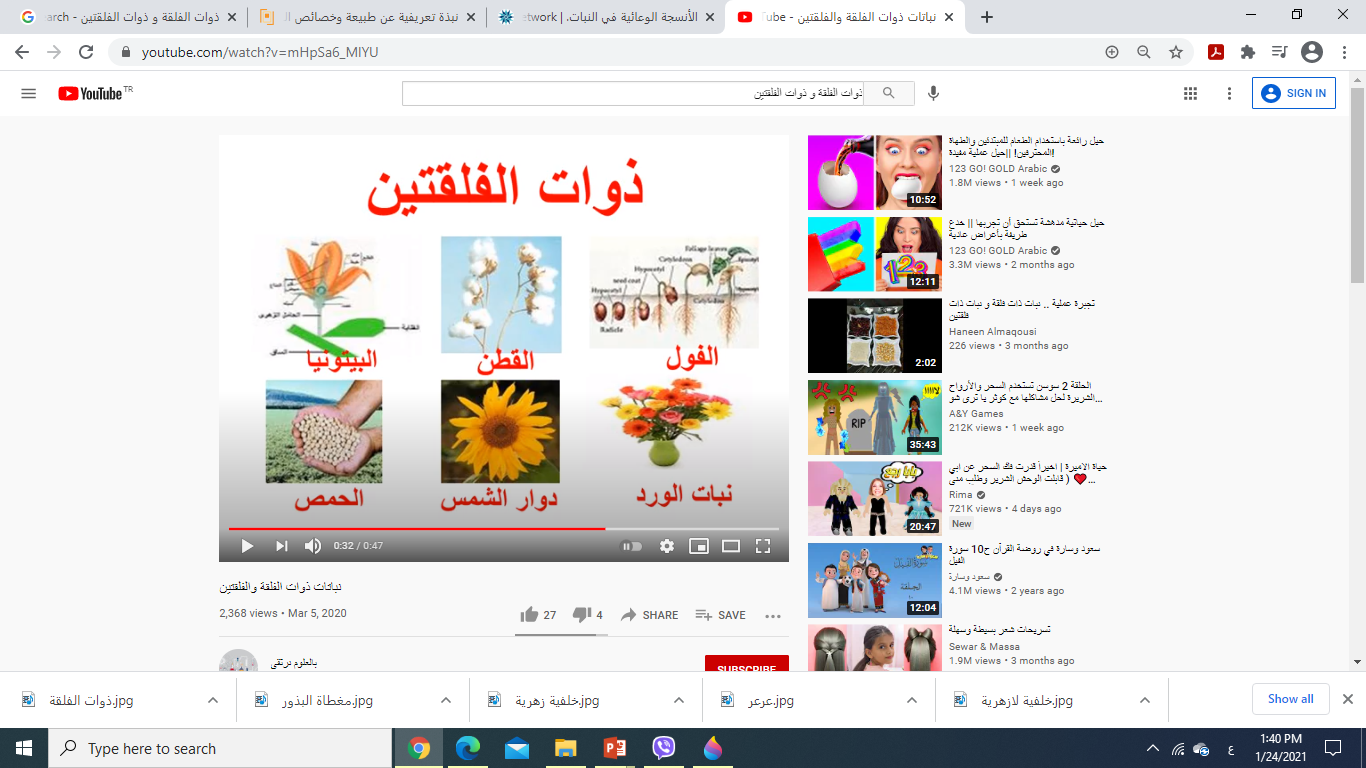 ذوات الفلقة و ذوات الفلقتين
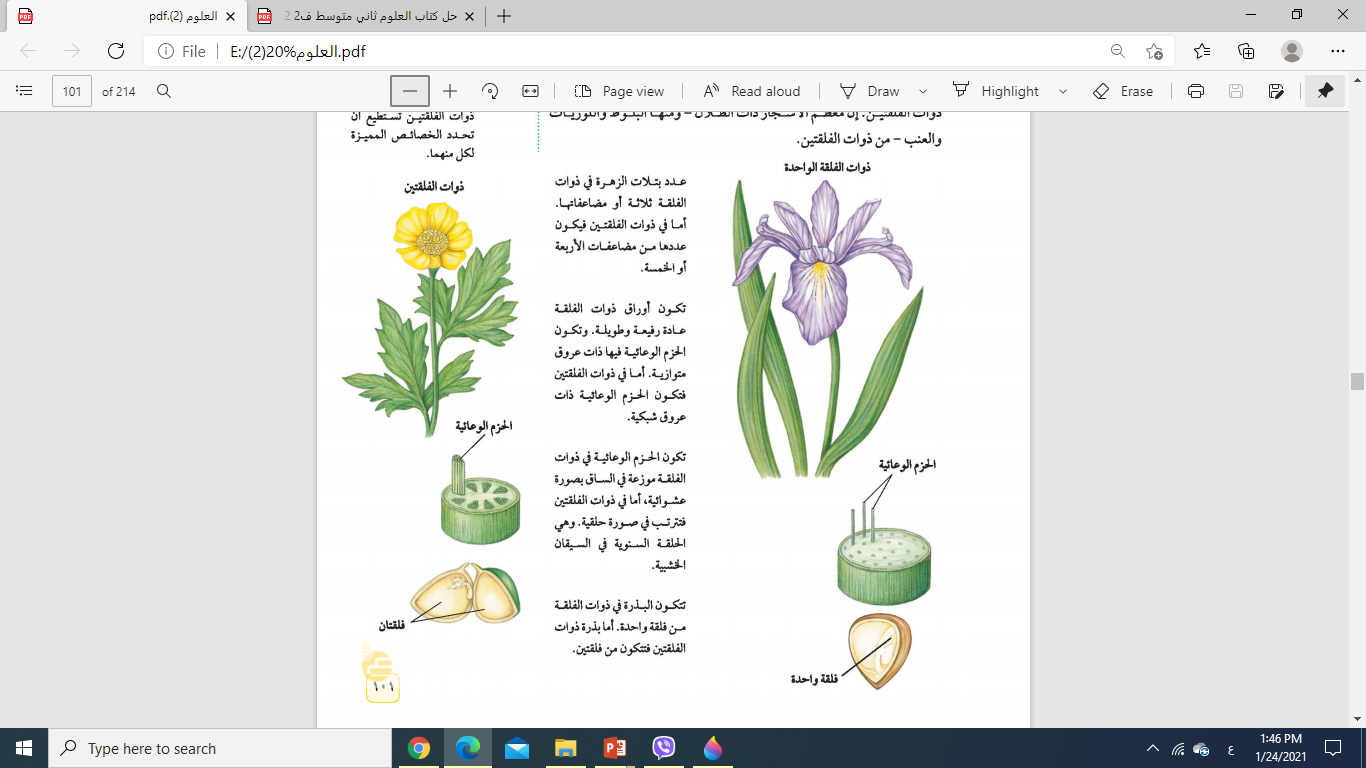 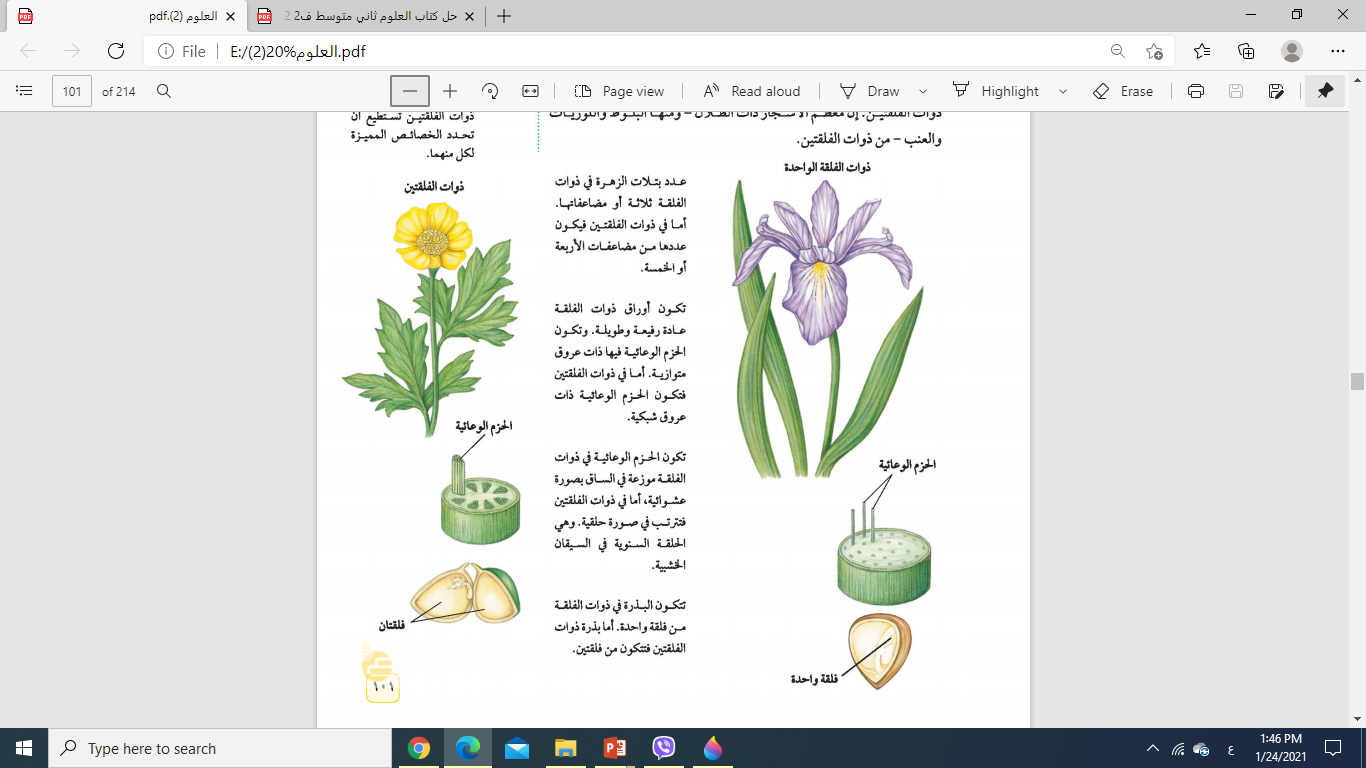 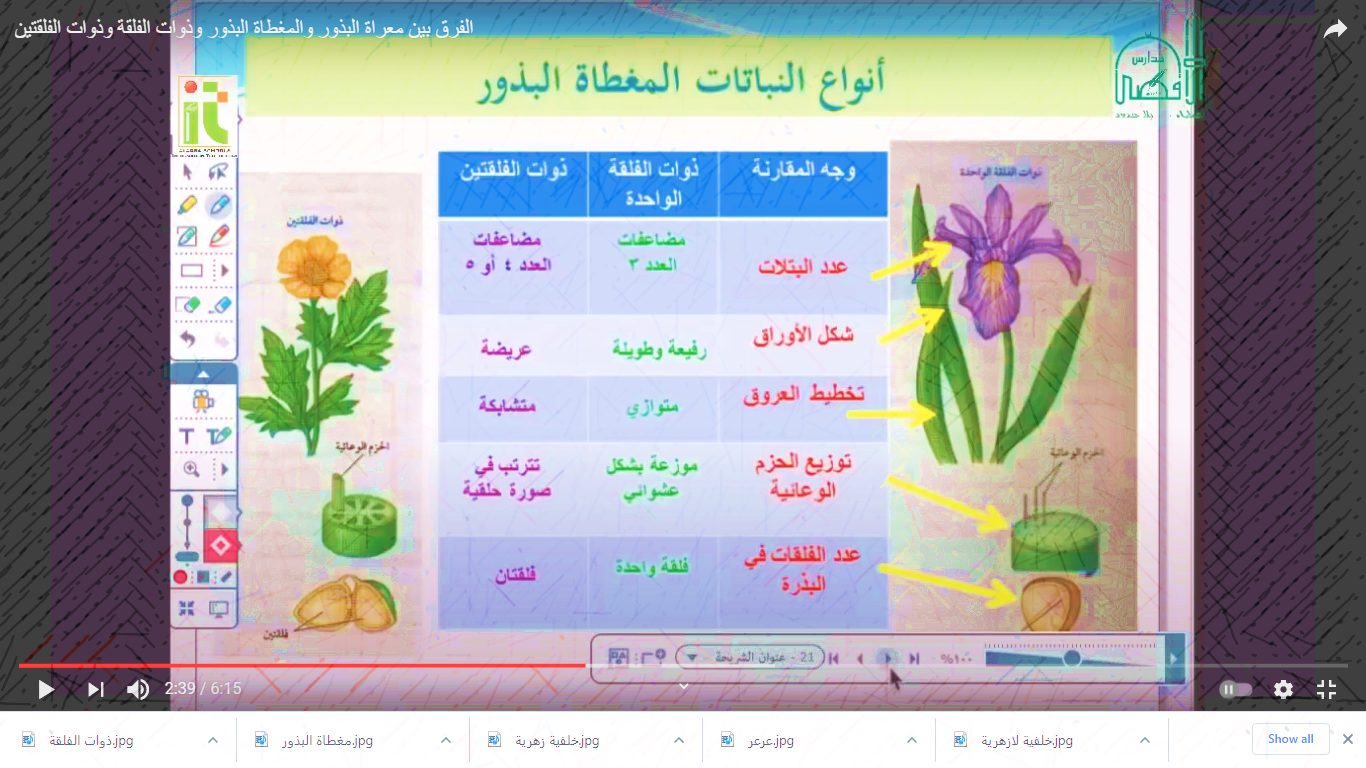 دورة حياة النباتات المغطاة البذور
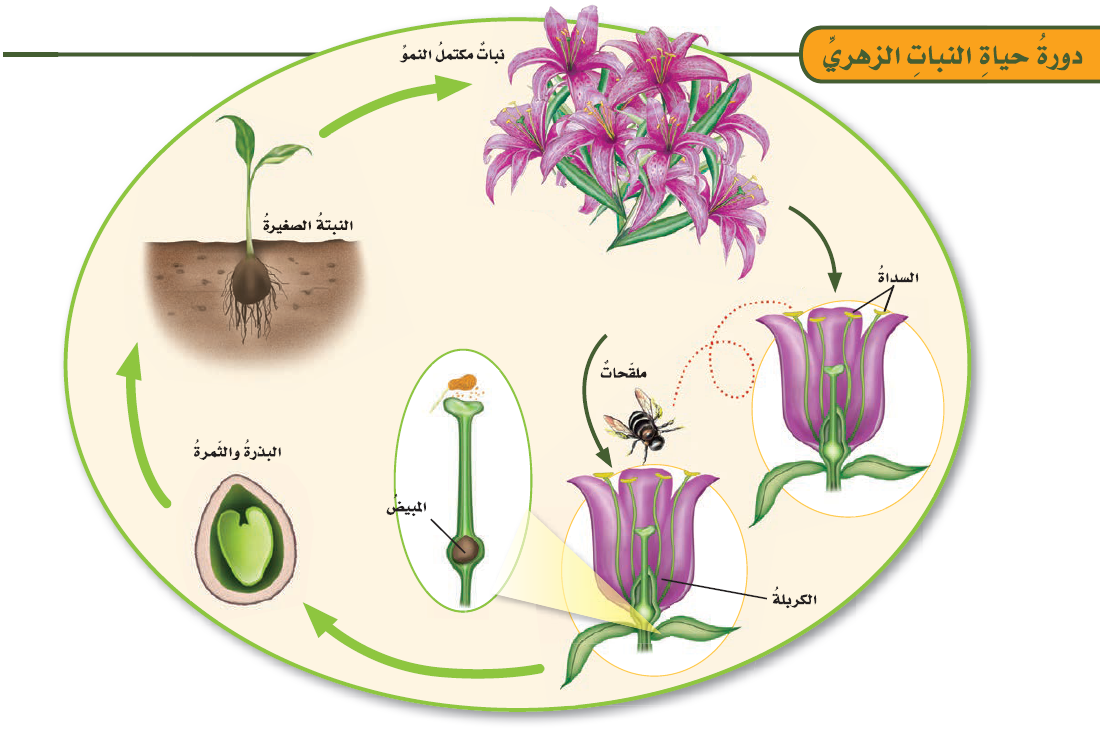 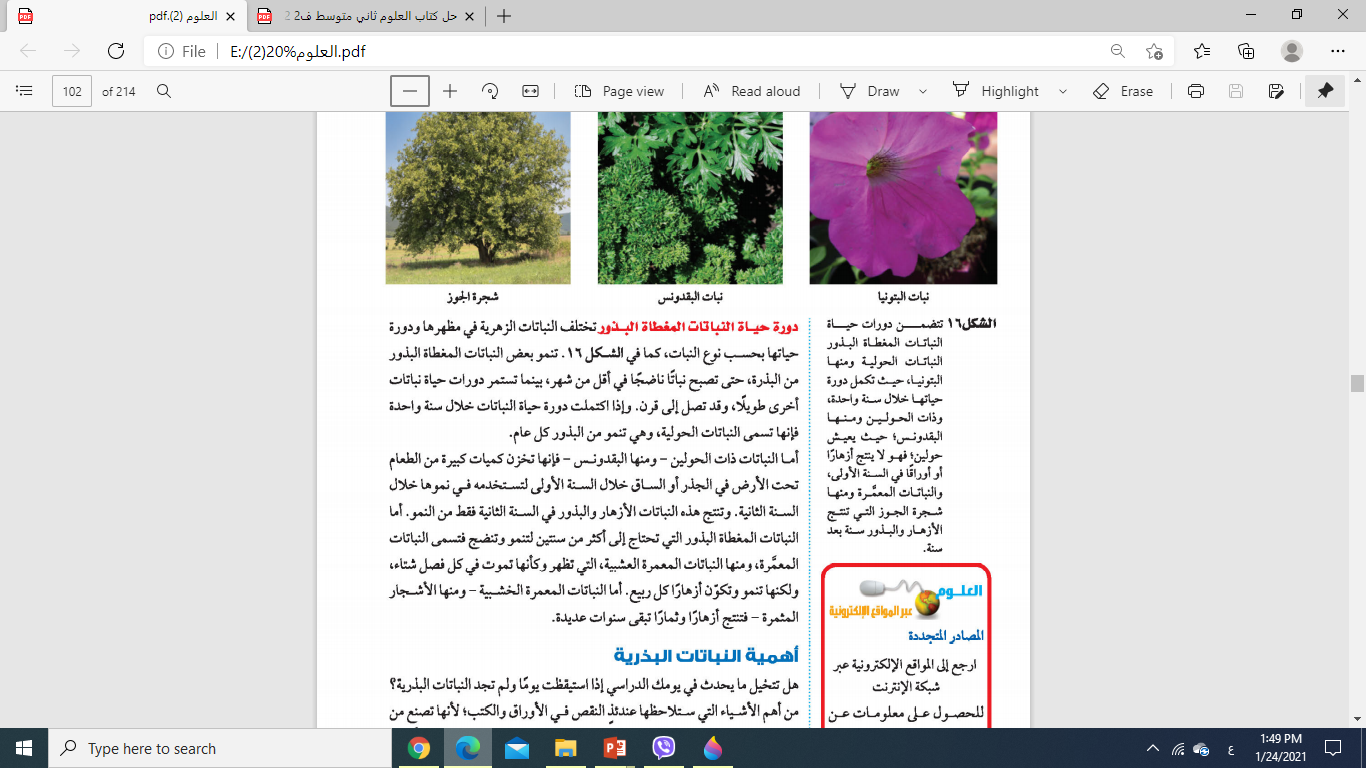 أهمية النباتات البذرية
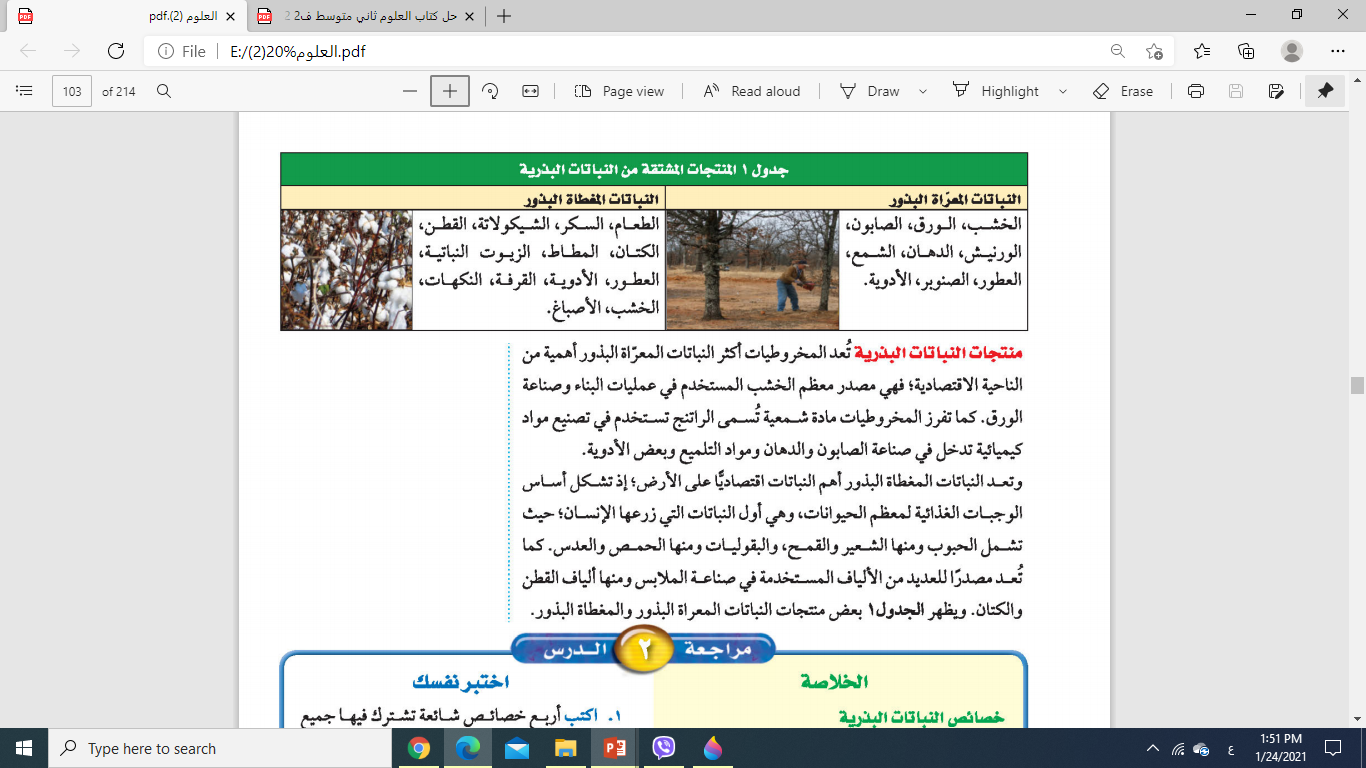 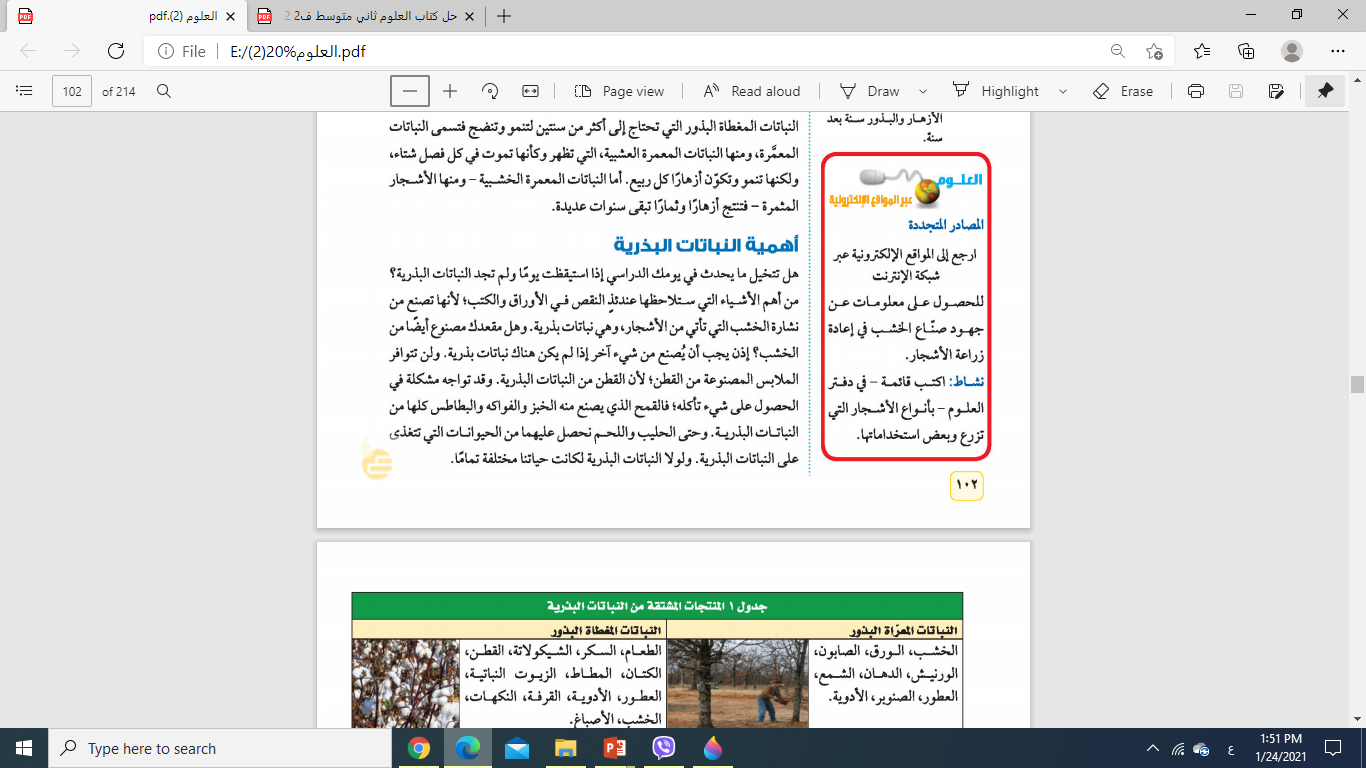 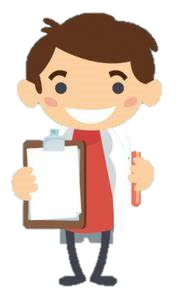 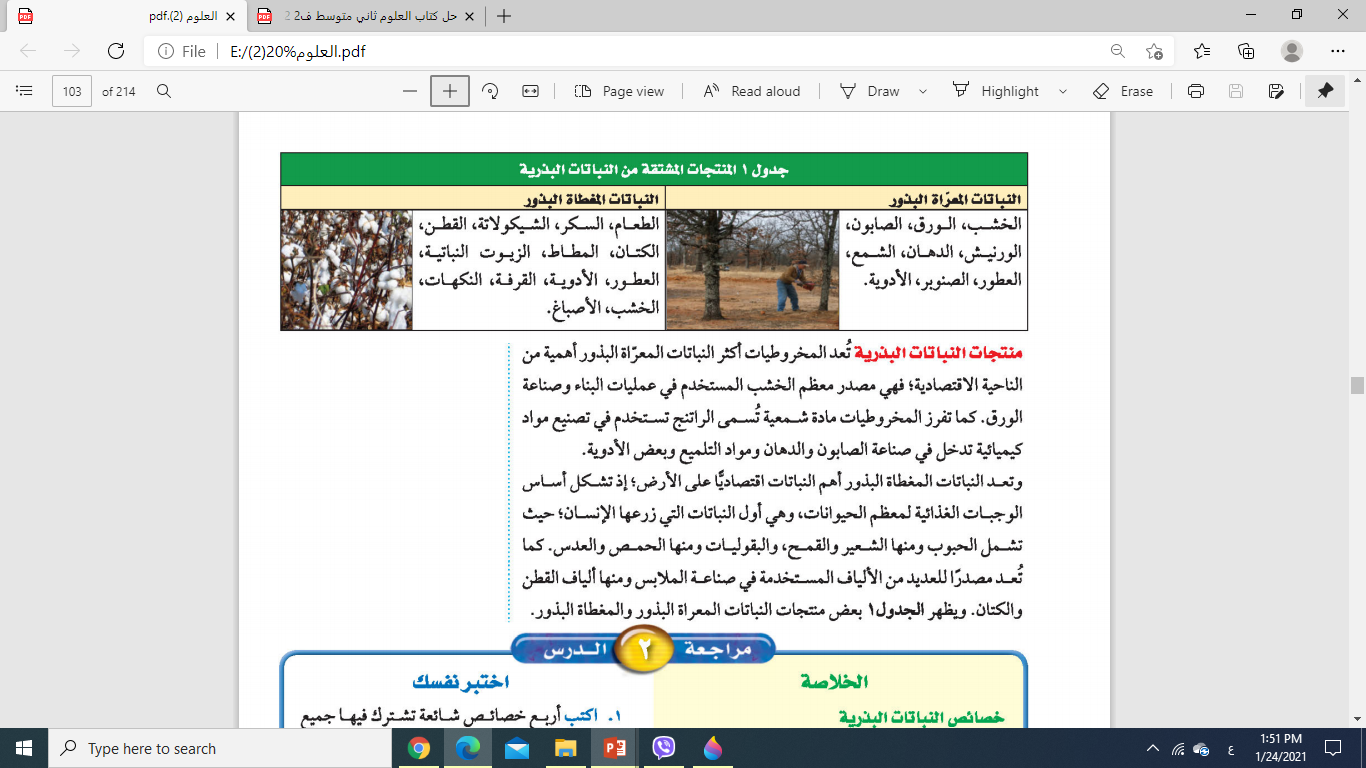 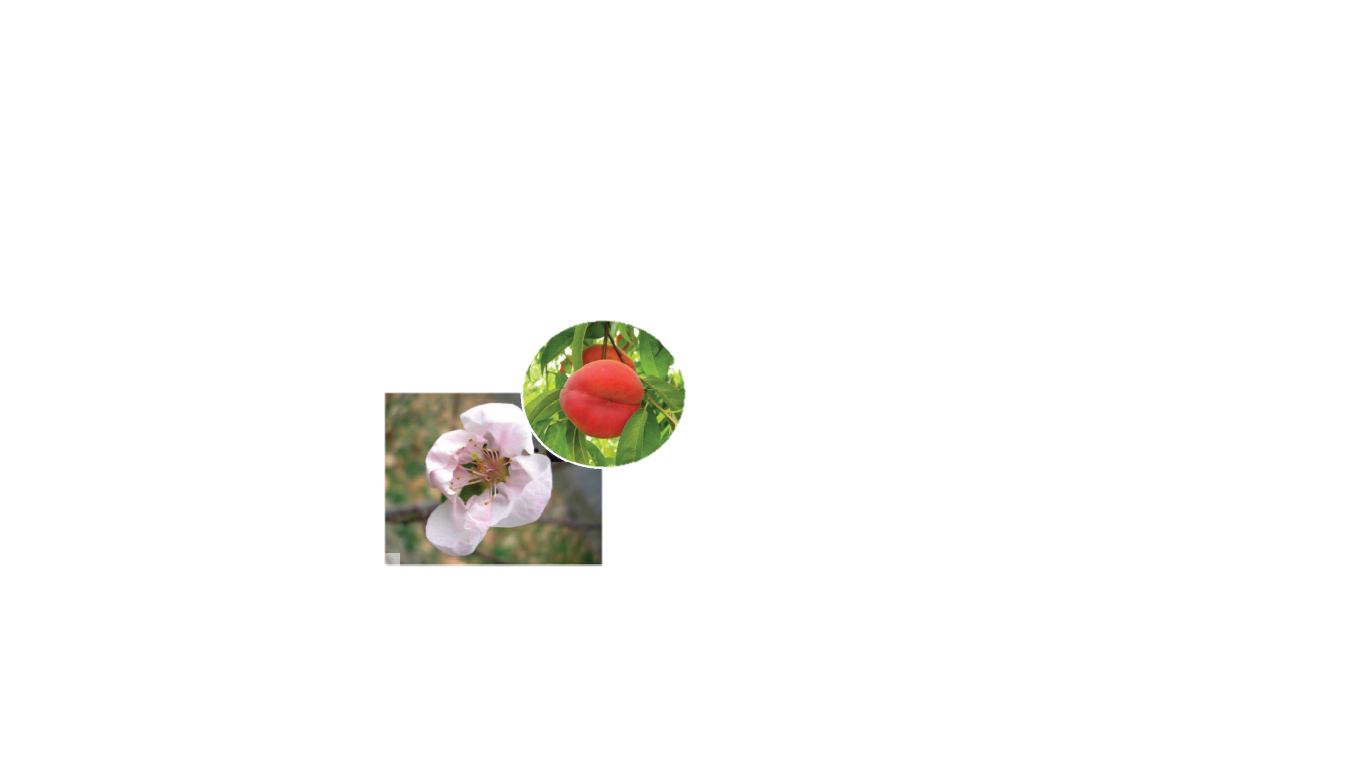 الخلاصة
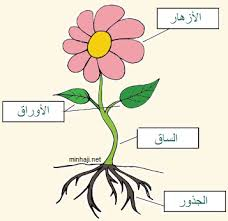 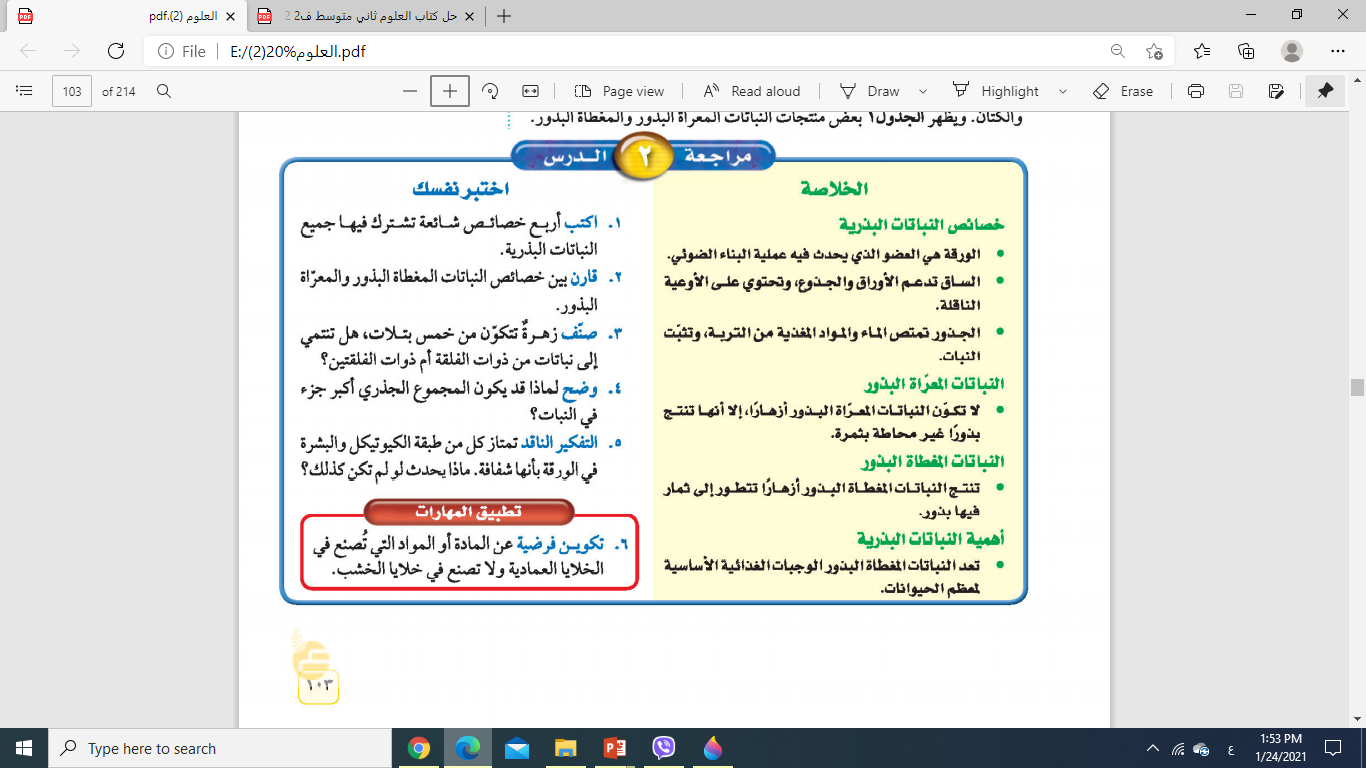 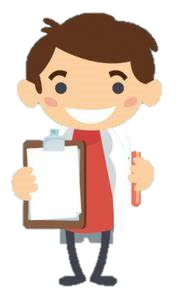 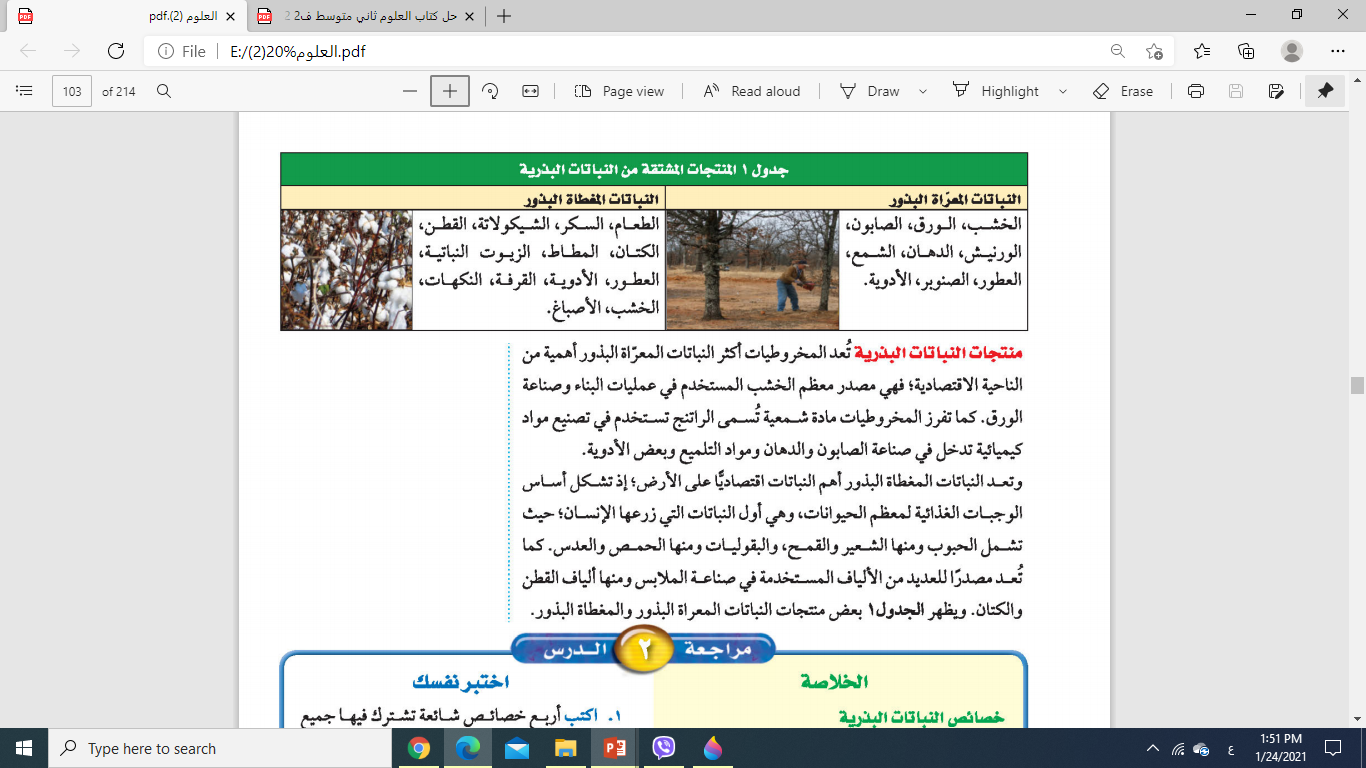 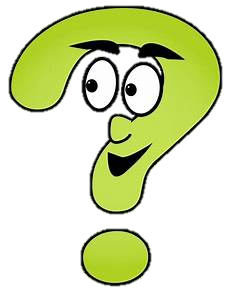 اختبر نفسي
2
1
لخص  وظائف الأنسجة الوعائية
قارن بين خصائص الحزازيات و السرخسيات
ينقل الماء و الاملاح المعدنية و الغذاء إلى خلايا النبات مما يسمح للنبات النمو بصورة أكبر و أغلظ كما أنه يوفر الدعم  له
أوجه التشابه : تتكاثر بالأبواغ
أوجه الاختلاف: للسرخسيات أنسجة و عانية على عكس الحزازيات
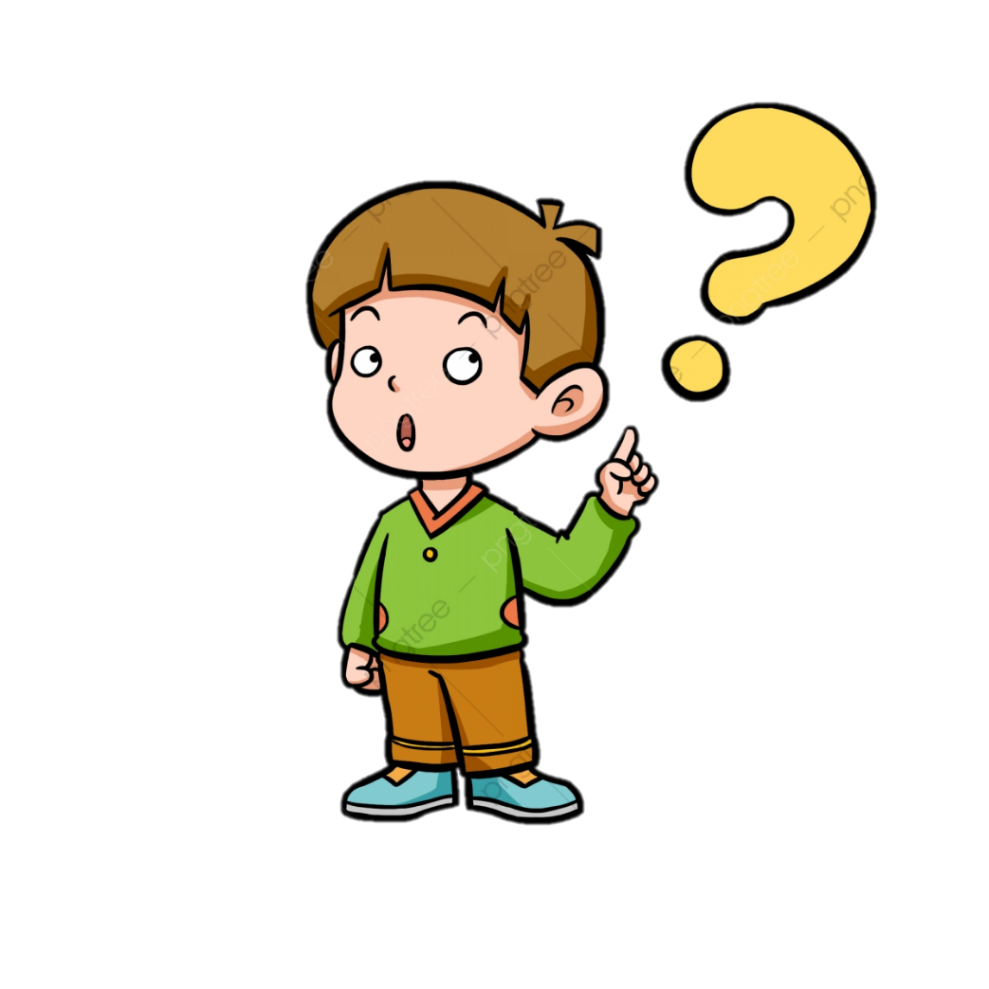